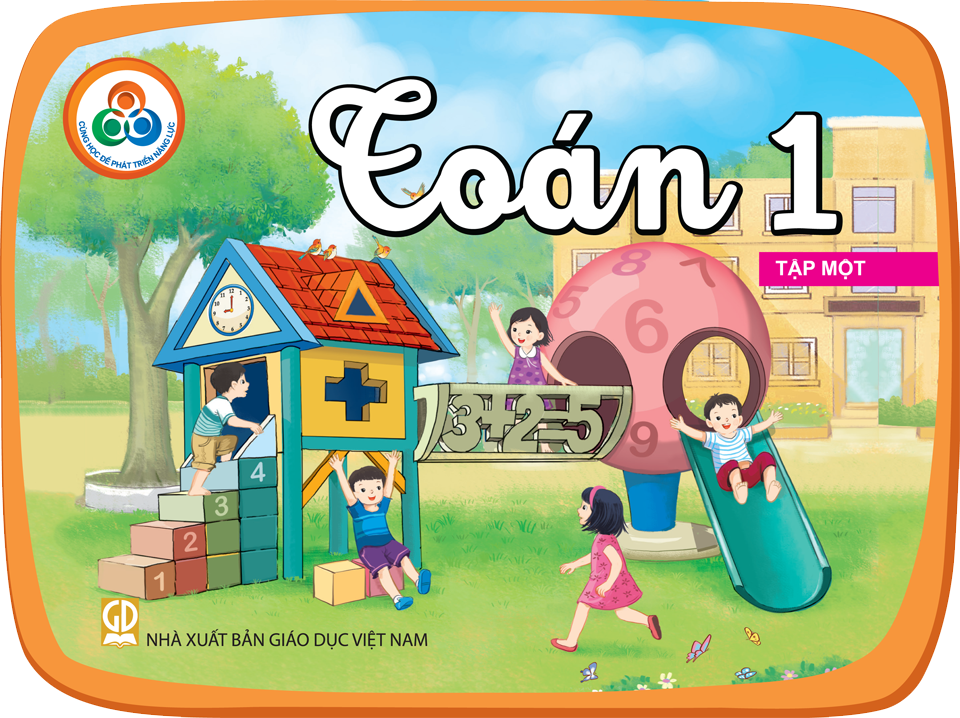 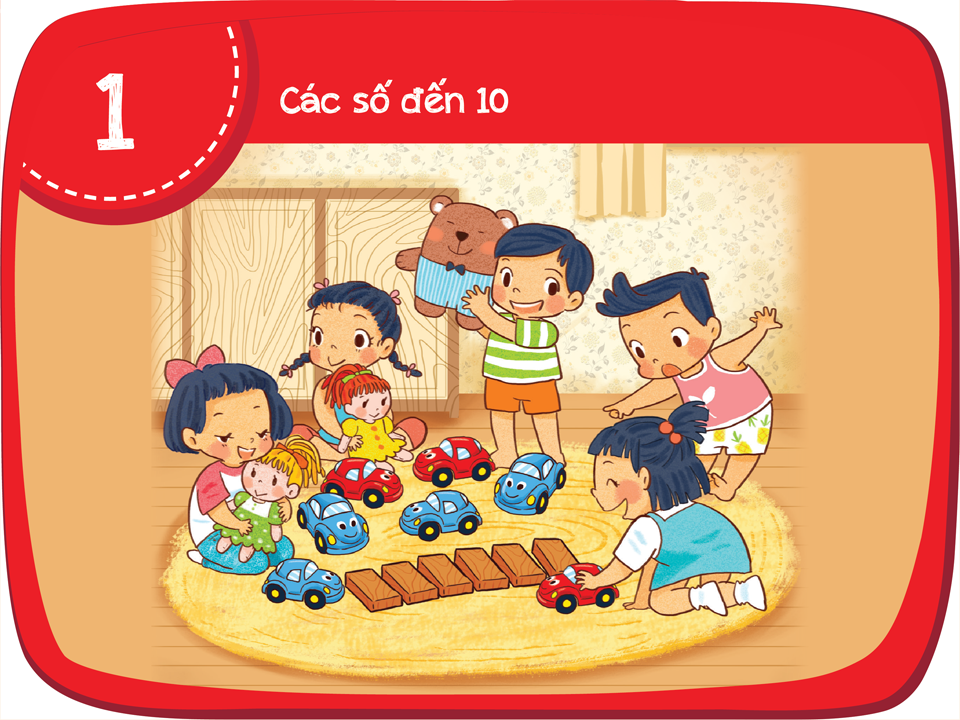 [Speaker Notes: Phần Khởi động: Giáo viên tự tổ chức.]
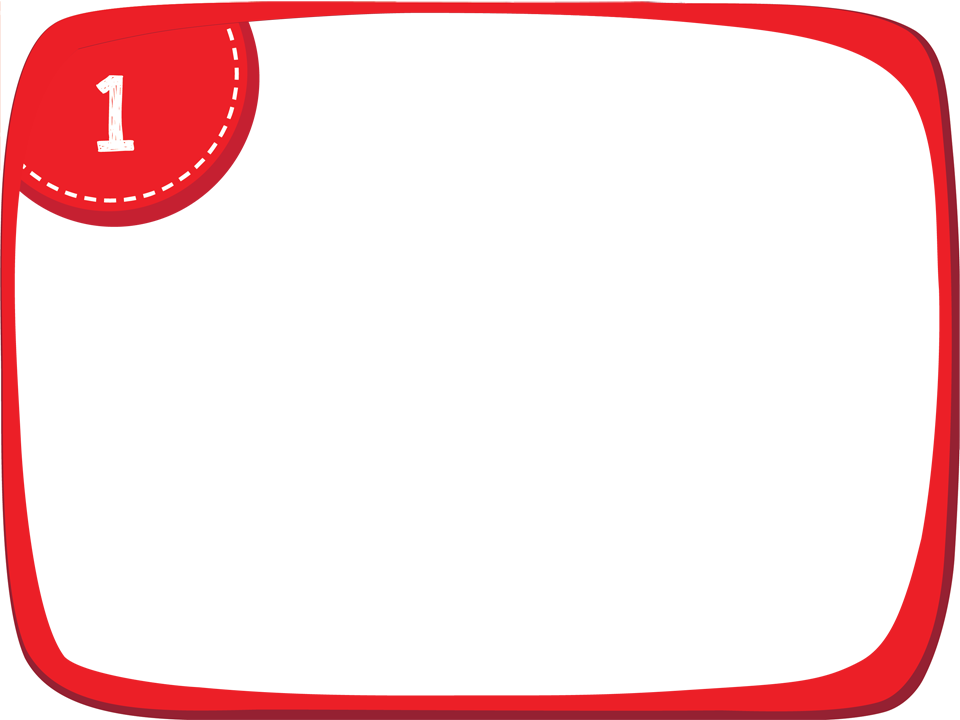 Số 0
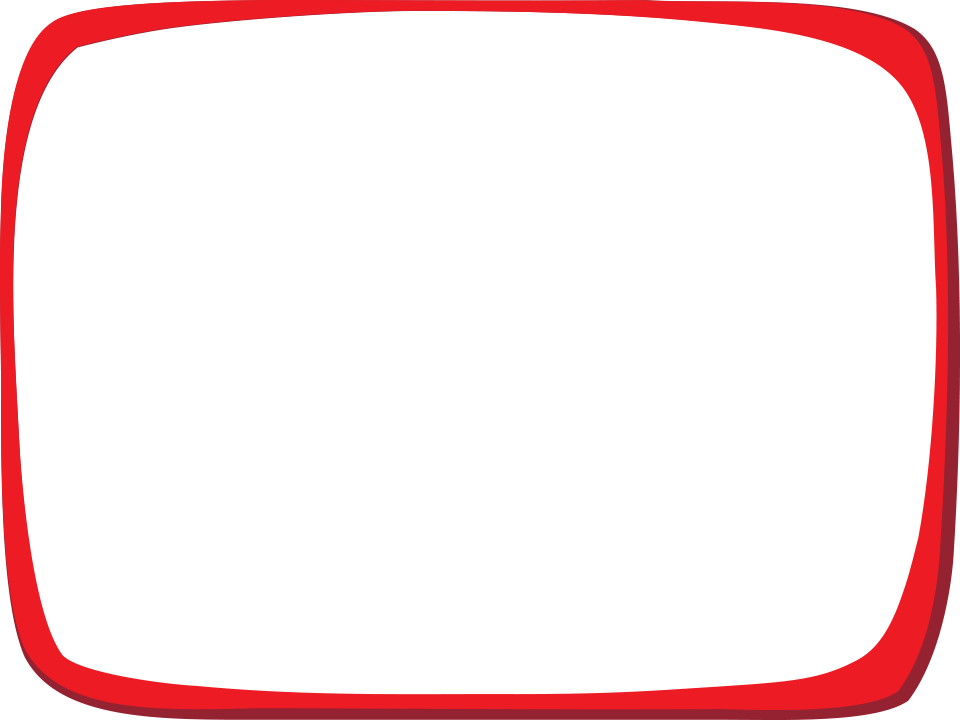 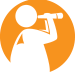 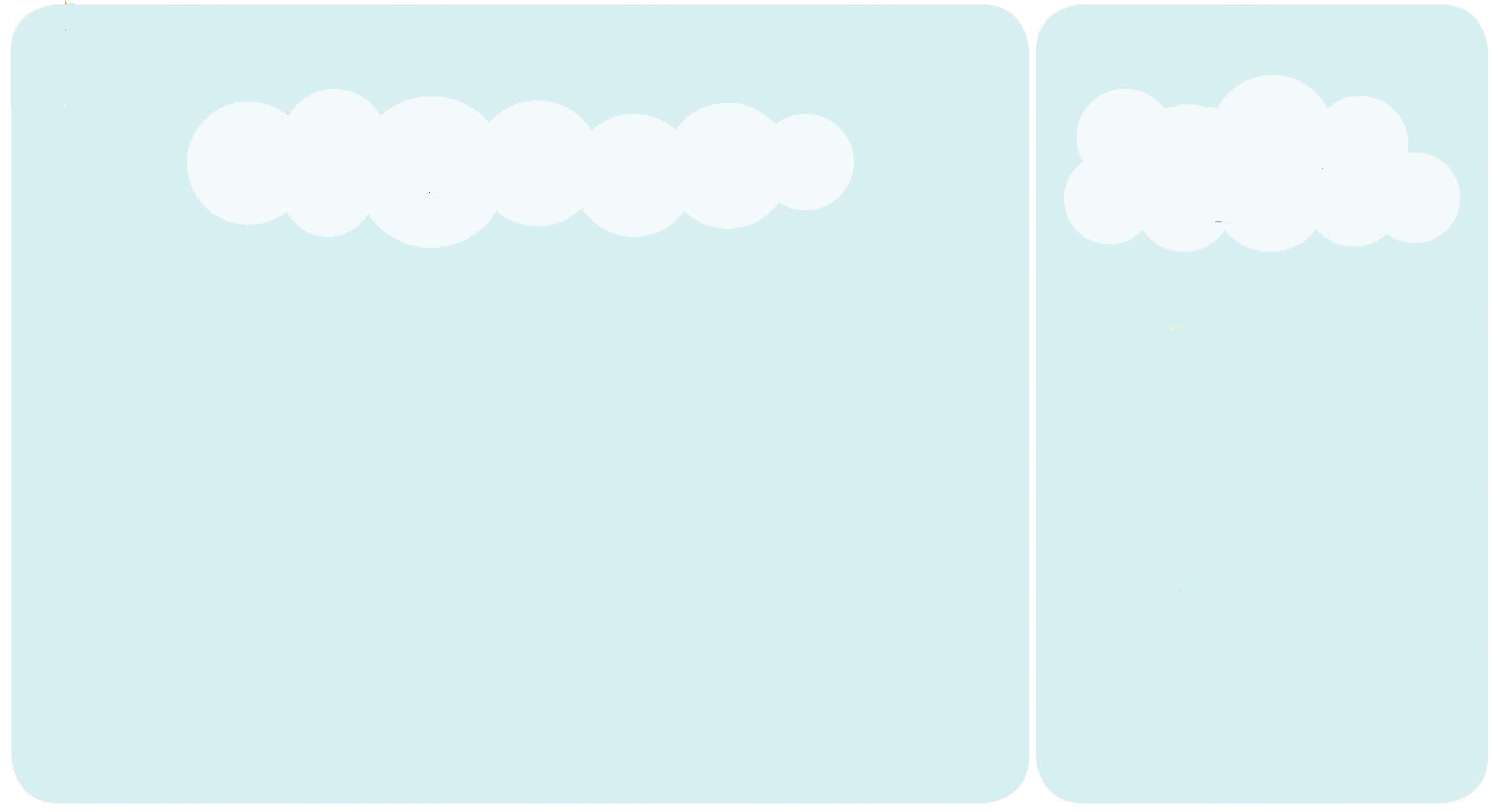 Trên đĩa này không có bánh.
Trên những đĩa này có bánh.
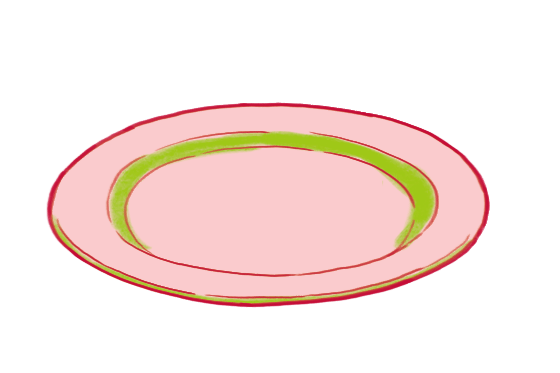 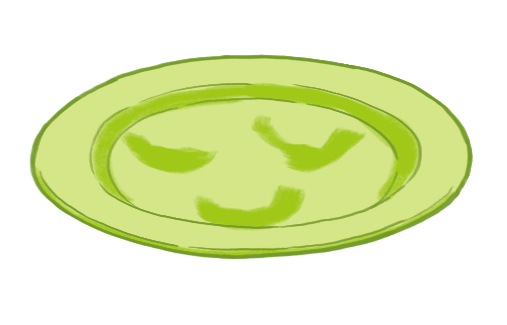 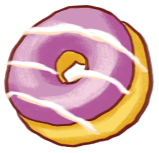 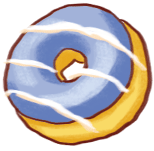 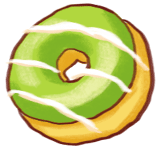 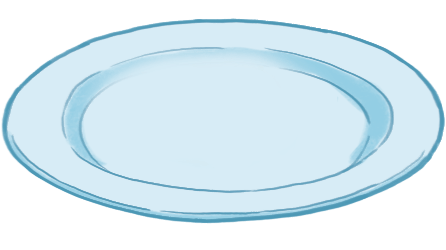 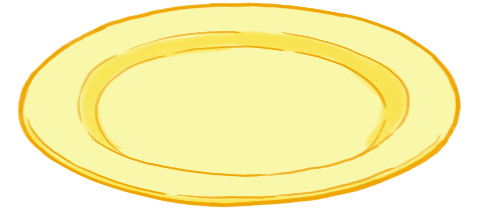 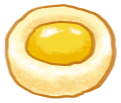 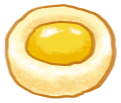 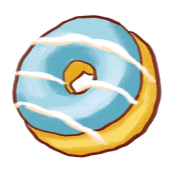 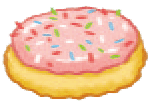 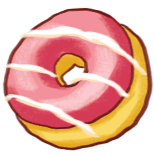 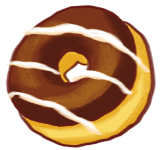 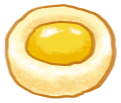 0
1
3
6
không
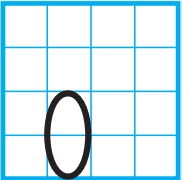 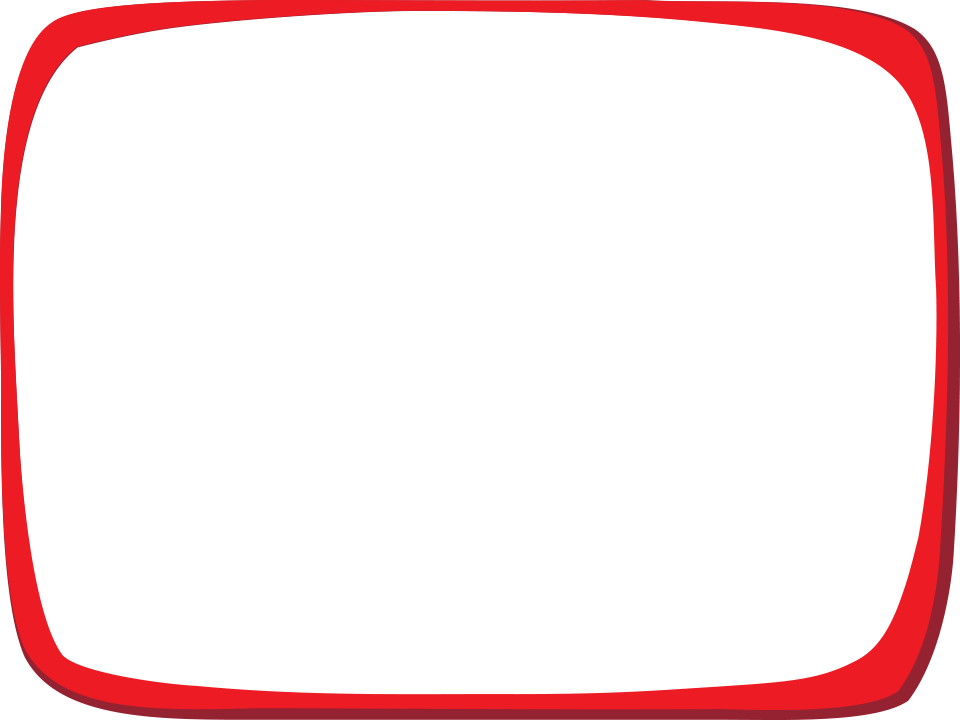 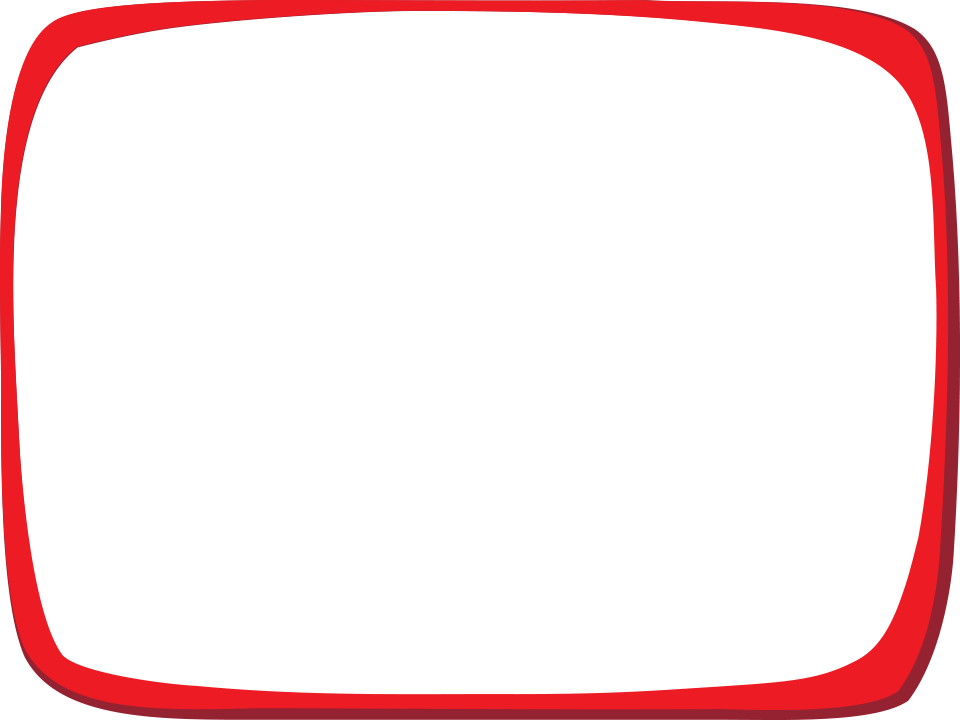 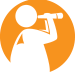 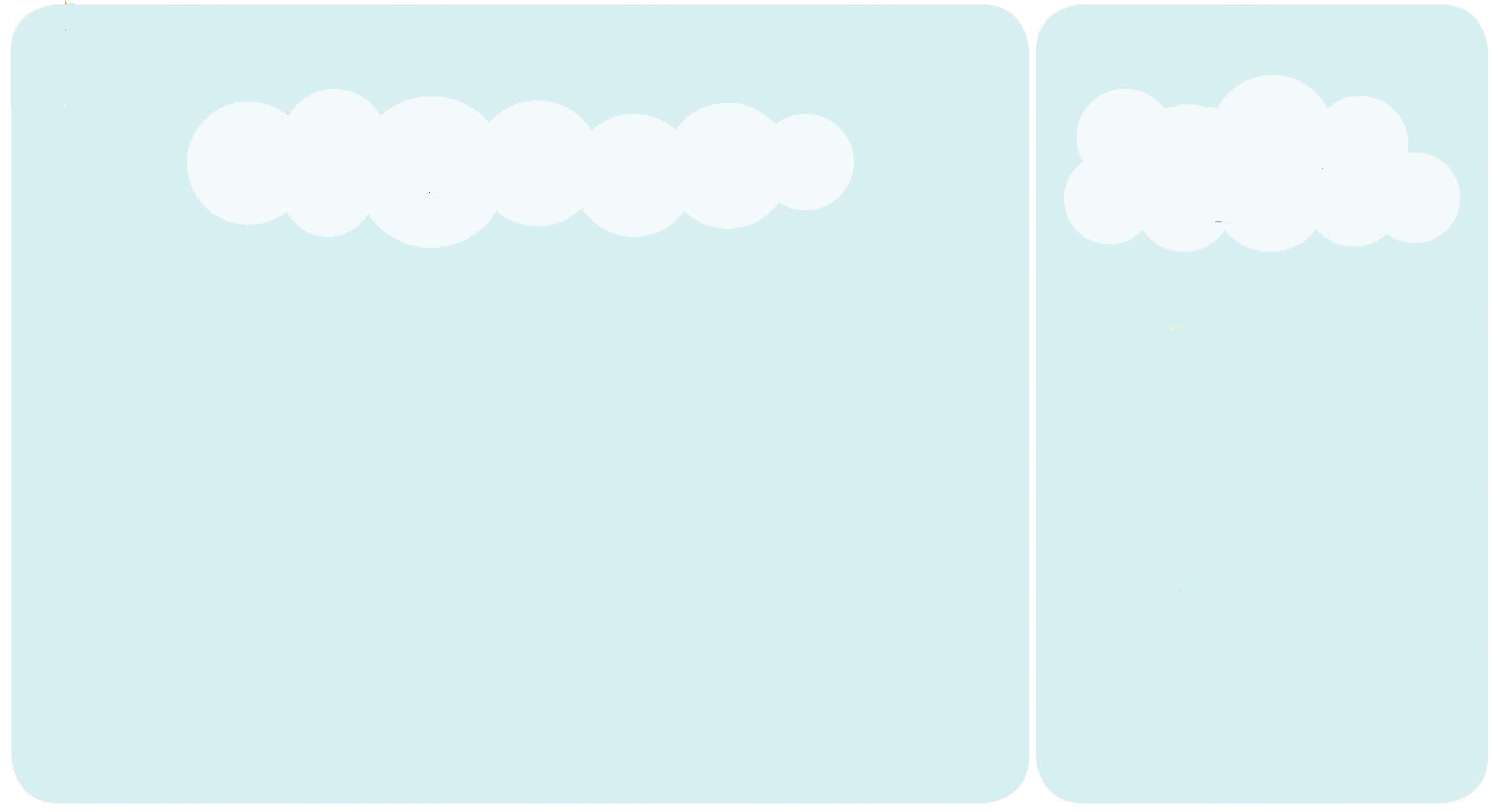 Trên đĩa này không có bánh.
Trên những đĩa này có bánh.
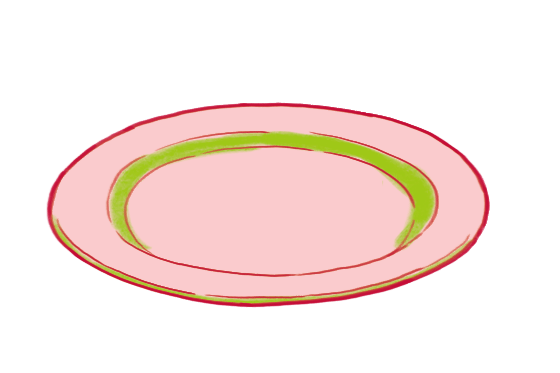 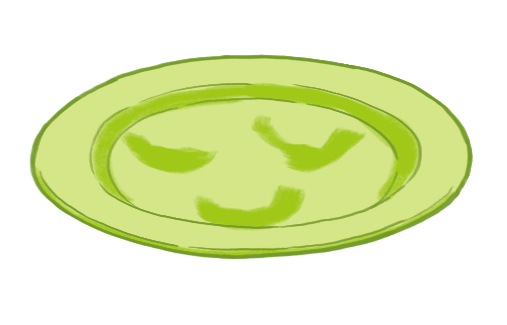 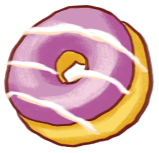 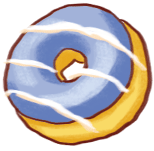 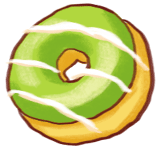 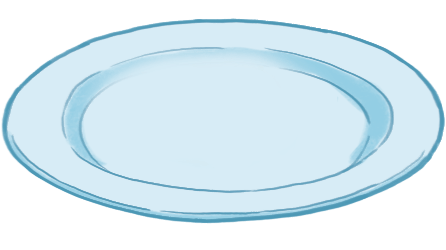 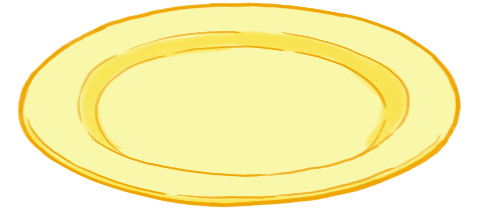 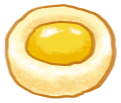 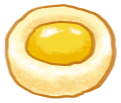 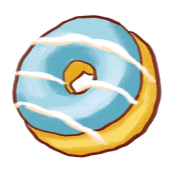 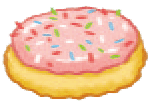 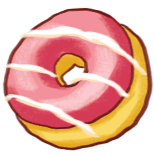 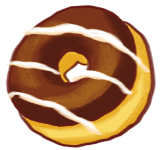 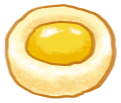 0
1
3
6
không
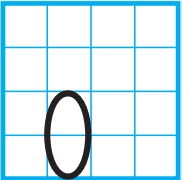 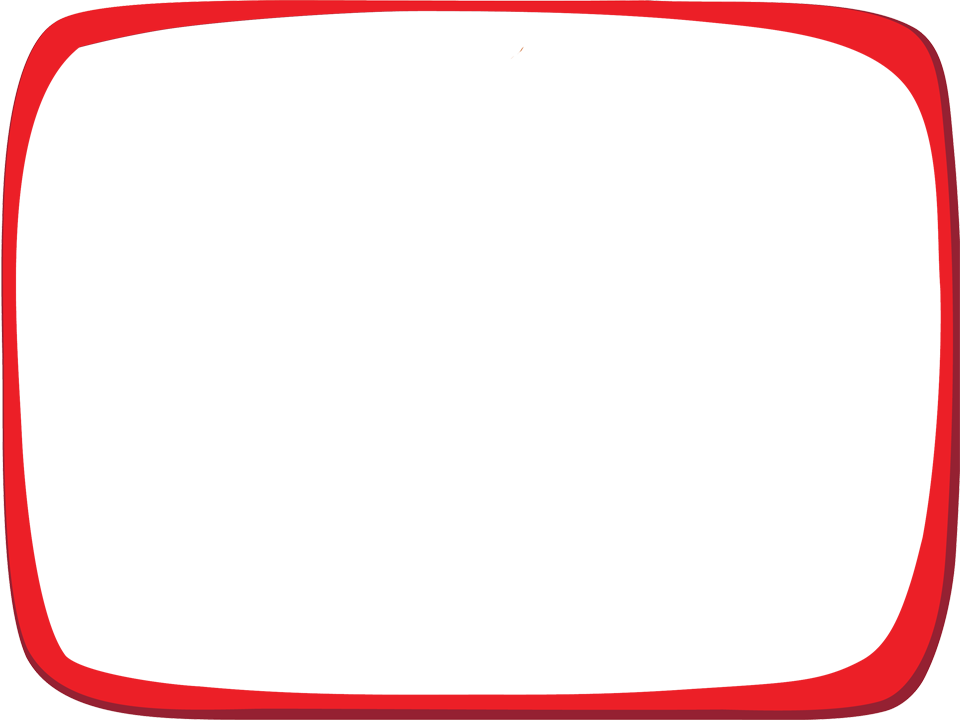 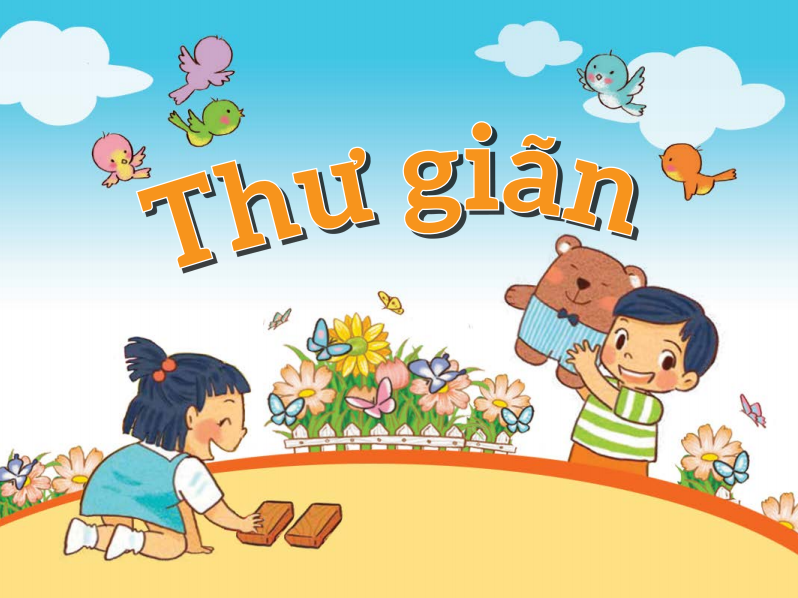 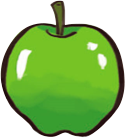 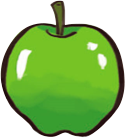 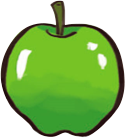 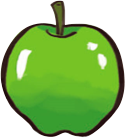 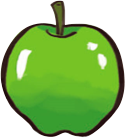 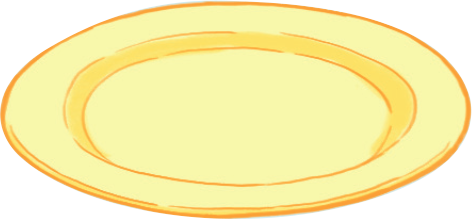 9
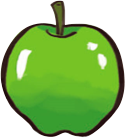 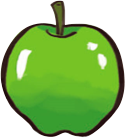 0
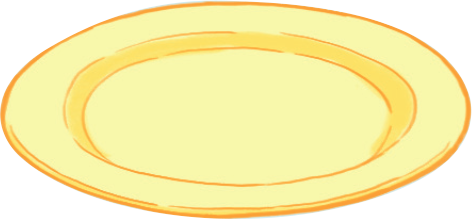 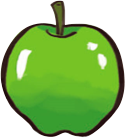 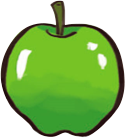 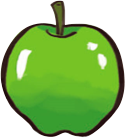 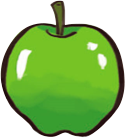 2
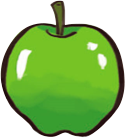 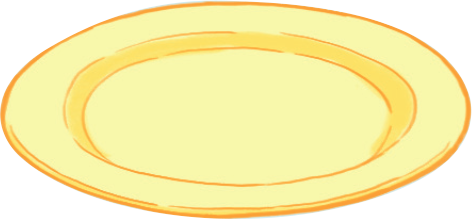 4
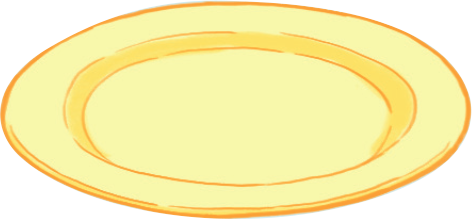 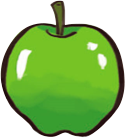 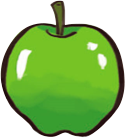 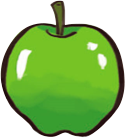 3
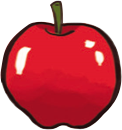 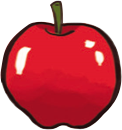 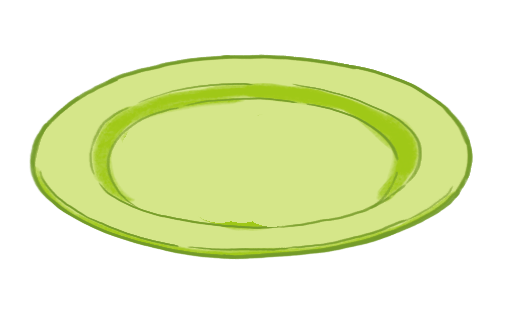 1
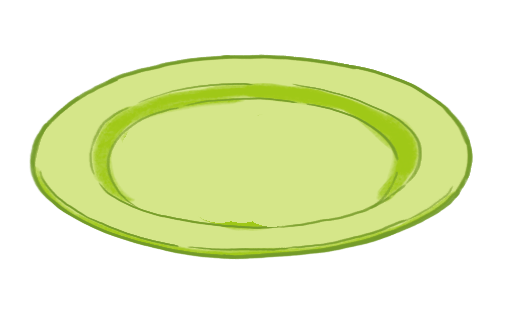 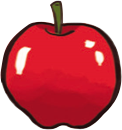 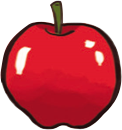 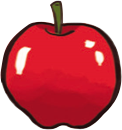 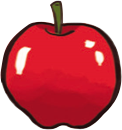 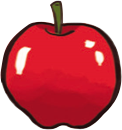 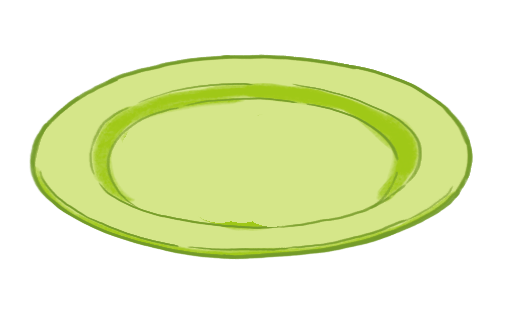 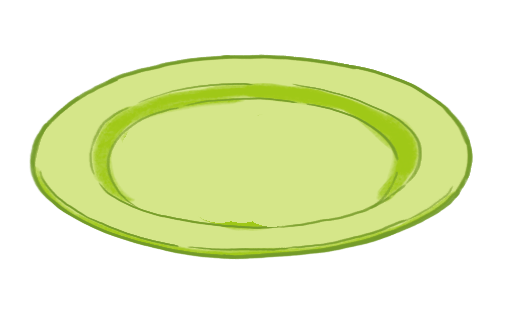 0
7
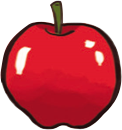 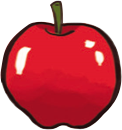 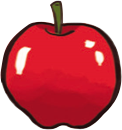 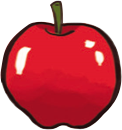 6
5
0
8
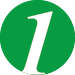 Chỉ ra lọ có số kẹo là 0.
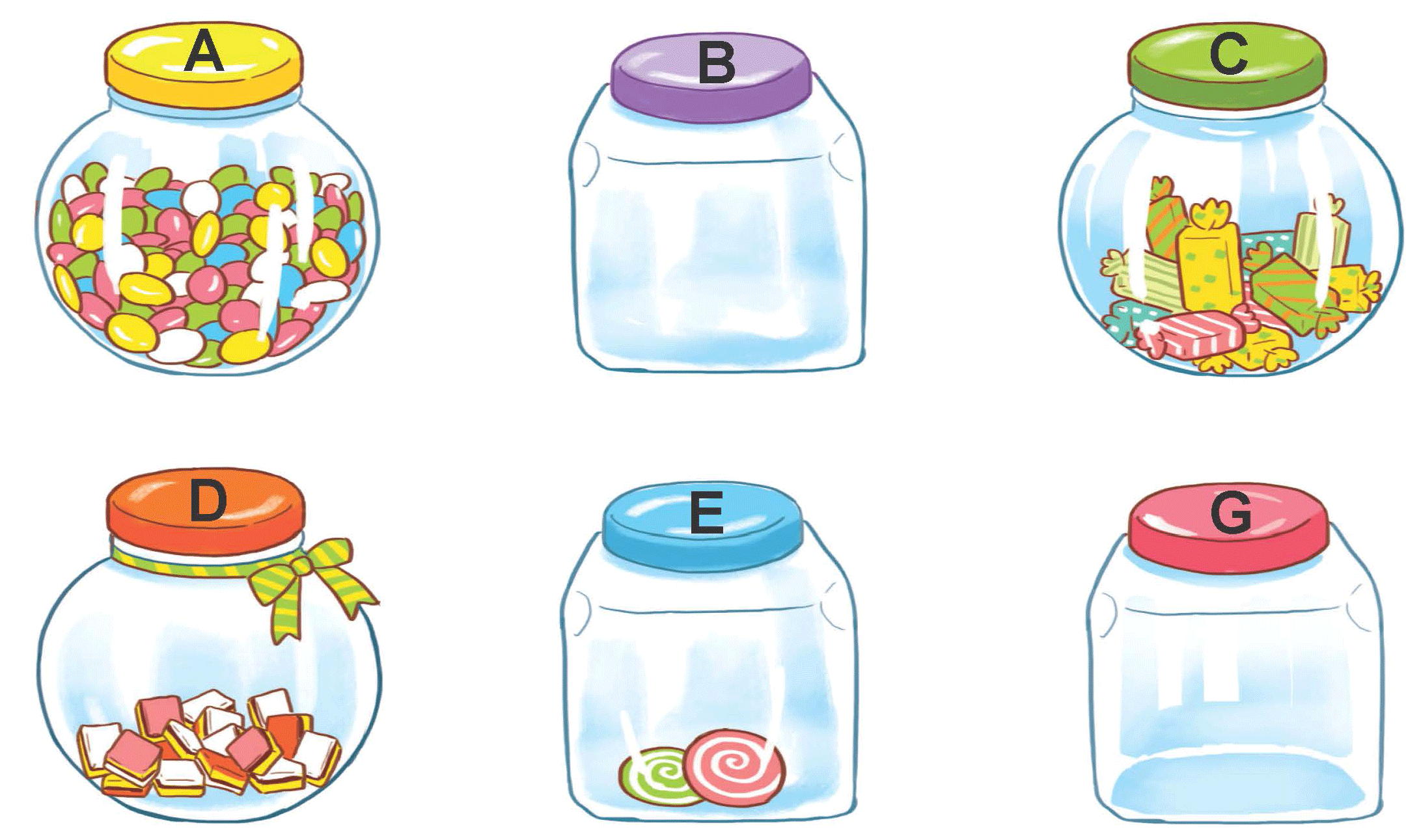 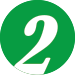 Trả lời câu hỏi.
a. Mỗi đĩa có bao nhiêu quả?
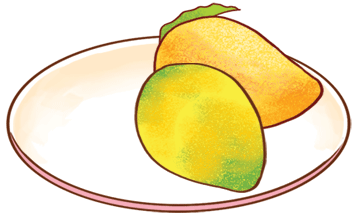 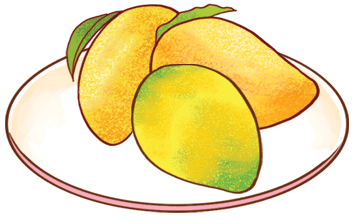 ?
?
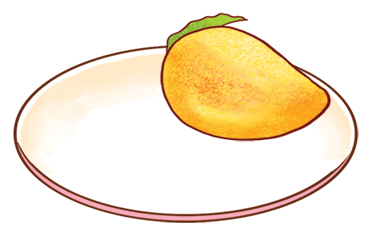 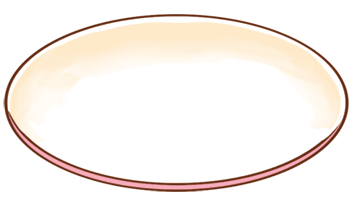 ?
?
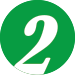 Trả lời câu hỏi.
a. Mỗi đĩa có bao nhiêu quả?
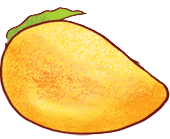 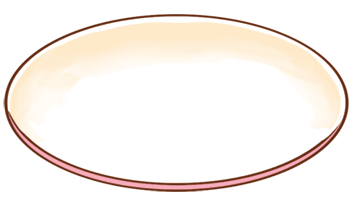 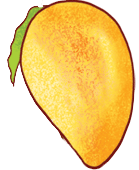 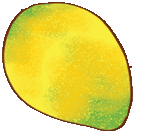 4
?
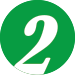 Trả lời câu hỏi.
a. Mỗi đĩa có bao nhiêu quả?
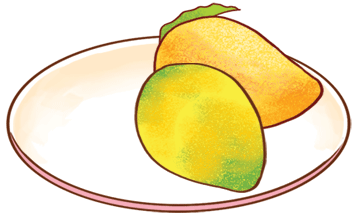 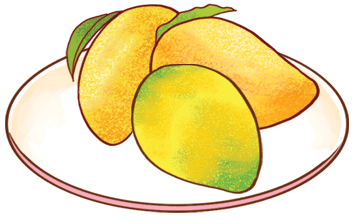 ?
2
3
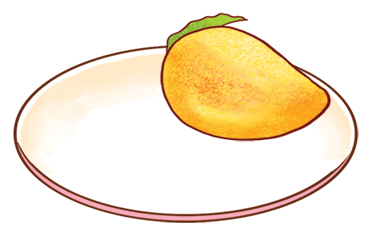 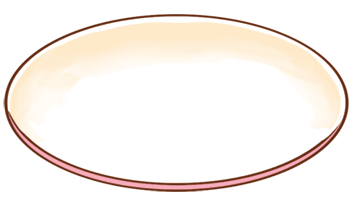 1
?
0
?
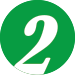 Trả lời câu hỏi.
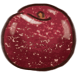 b. Mỗi đĩa có bao nhiêu quả         ?
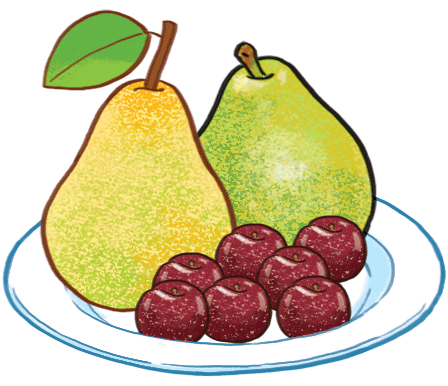 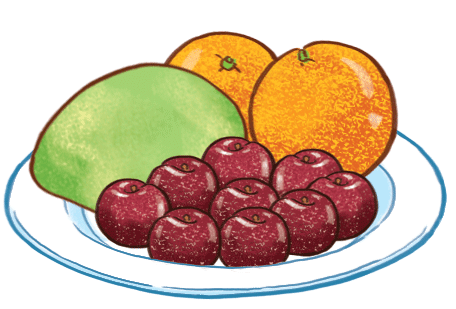 ?
?
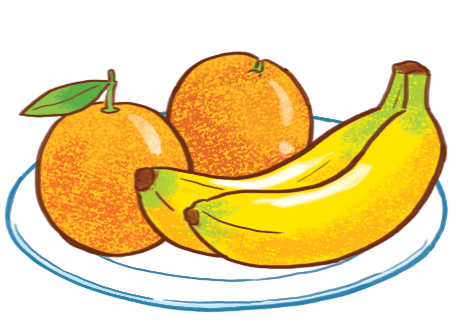 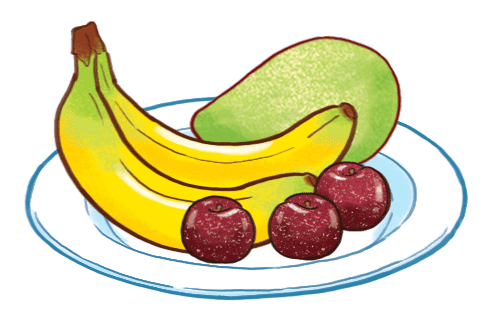 ?
?
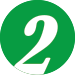 Trả lời câu hỏi.
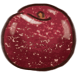 b. Mỗi đĩa có bao nhiêu quả         ?
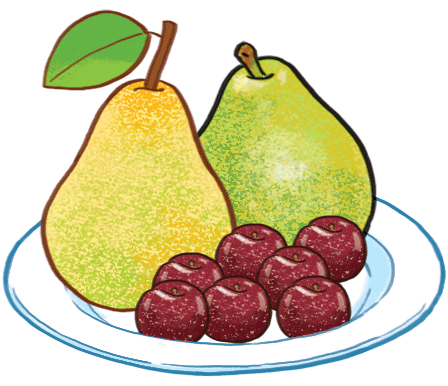 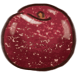 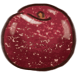 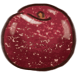 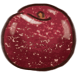 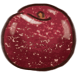 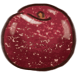 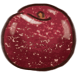 ?
7
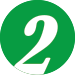 Trả lời câu hỏi.
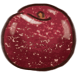 b. Mỗi đĩa có bao nhiêu quả         ?
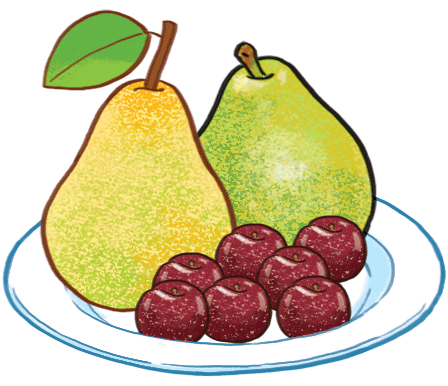 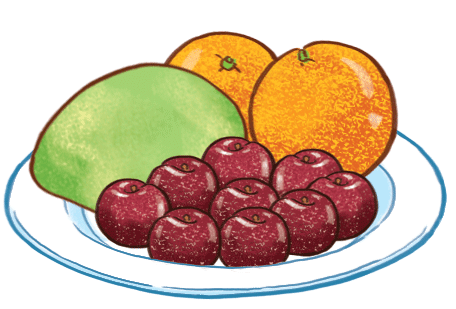 7
?
9
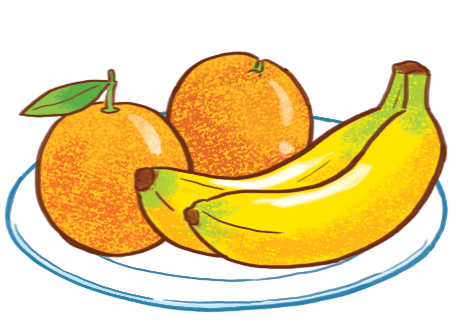 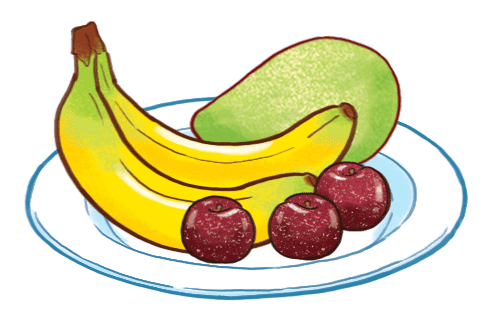 ?
?
0
3
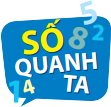 Nhà bạn có nuôi những con vật dưới đây không?
Mỗi loại có bao nhiêu con?
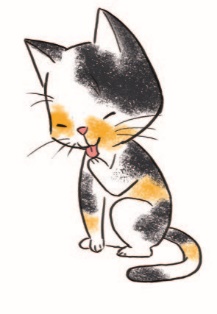 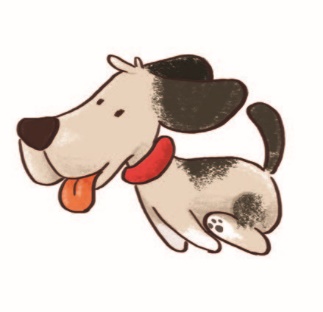 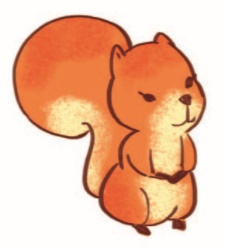 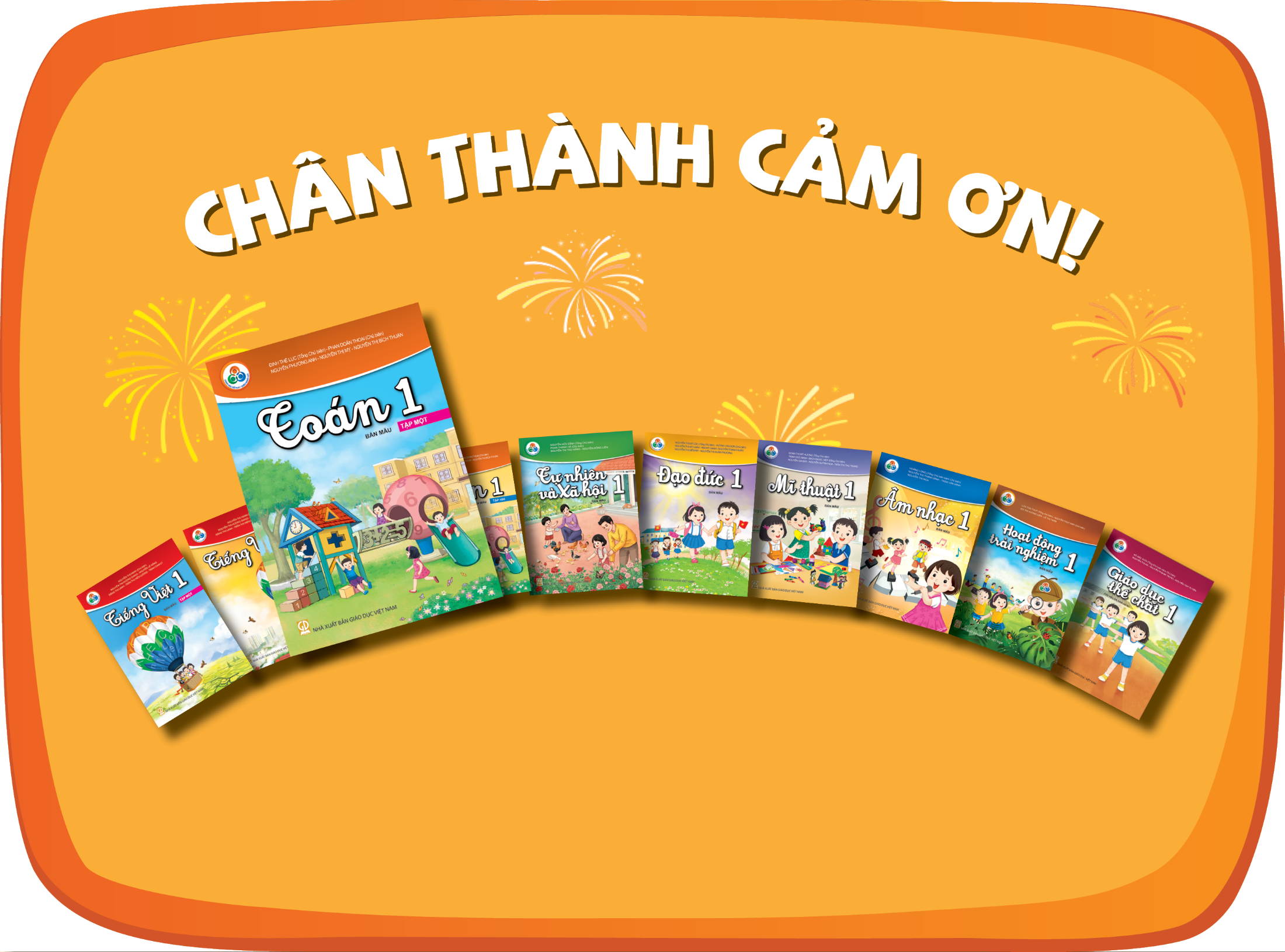 !